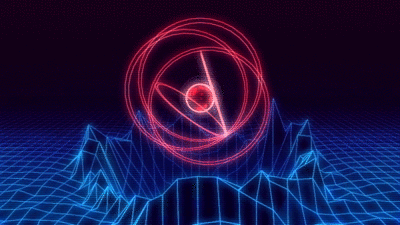 স্বাগতম
8/10/2016
Sanjib Barman,Kachua Hat High School,Saghata, Gaibandha
1
এই স্লাইডটি সম্মানিত শিক্ষকবৃন্দের জন্য । 
 সেজন্য স্লাইডটি হাইড করে  রাখা হয়েছে ।
এই পাঠটি শ্রেণিকক্ষে উপস্থাপনের সময় প্রয়োজনীয় পরামর্শ প্রতিটি  স্লাইডের নিচে অর্থাৎ Slide Note এ সংযোজন করা হয়েছে। আশা করি সম্মানিত শিক্ষকগণ পাঠটি উপস্থাপনের পূর্বে  উল্লেখিত Note দেখে নেবেন এবং F5 চেপে উপস্থাপন শুরু করতে পারেন।
পাঠ উপস্থাপনের পূর্বে পাঠের সাথে ডিজিটাল কন্টেন্টটি মিলিয়ে নিন
8/10/2016
Sanjib Barman,Kachua Hat High School,Saghata, Gaibandha
2
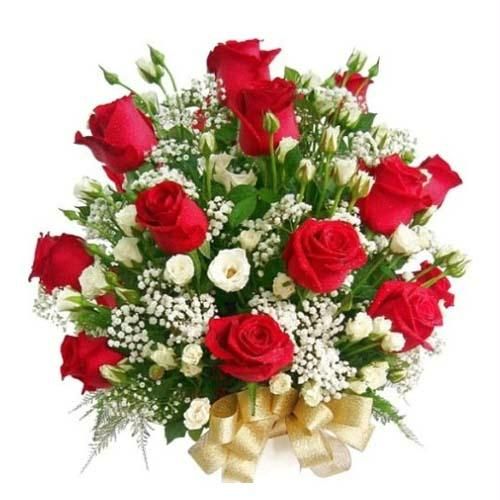 পরিচিতি
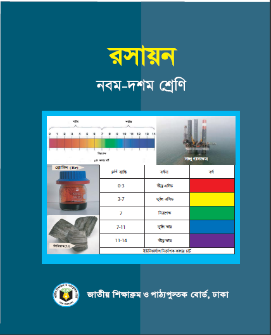 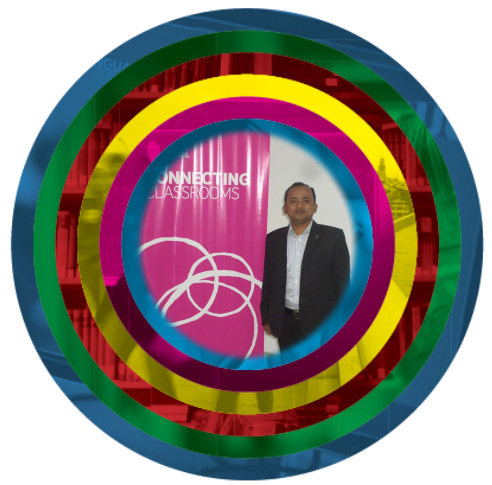 সঞ্জীব কুমার বর্মন
সহকারী শিক্ষক (গণিত)
কচুয়া হাট উচ্চ বিদ্যালয়,সাঘাটা ,গাইবান্ধা 
মুঠোফোনঃ০১৭১৯ ৪৬৩৬৪৪
E-mail: sanjib.tqittc@gmail.com
রসায়ন
নবম-দশম শ্রেণি
তৃতীয় অধ্যায় 
পদার্থের গঠন
8/10/2016
Sanjib Barman,Kachua Hat High School,Saghata, Gaibandha
3
8/10/2016
Sanjib Barman,Kachua Hat High School,Saghata, Gaibandha
4
[Speaker Notes: ভিডিও টি দেখানোর পর সংশিষ্ট প্রশ্ন করতে পারেন ।মনোযোগ আকর্ষণ এবং পাঠ শিরোনাম শিক্ষার্থীদের কাছ থেকে বের করার জন্য স্লাইডে উল্লেখিত মৌলগুলো দেখিয়ে সংশ্লিষ্ট প্রশ্নোত্তরের মাধ্যমে অথবা সংশ্লিষ্ট অন্য কোন ঘটনা প্রদর্শন করে  এ কাজটি করা যেতে পারে। কোন প্রশ্নের উত্তর সরাসরি না বলে দেয়াই ভালো । তবে বিশেষ ক্ষেত্রে শিক্ষার্থীদের কাছ থেকে উত্তর বের করতে সাহায্য করা যেতে পারে।]
নাইট্রোজেন
ফসফরাস
হিলিয়াম
কার্বন
অক্সিজেন
এগুলো কী?
আর্গন
বিভিন্ন রকমের মৌল ।
এগুলোকে রসায়ন এ কীসের সাহায্যে প্রকাশ করা হয়?
ক্যালসিয়াম
সালফার
ম্যাগনেসিয়াম
8/10/2016
Sanjib Barman,Kachua Hat High School,Saghata, Gaibandha
5
[Speaker Notes: মনোযোগ আকর্ষণ এবং পাঠ শিরোনাম শিক্ষার্থীদের কাছ থেকে বের করার জন্য স্লাইডে উল্লেখিত মৌলগুলো দেখিয়ে সংশ্লিষ্ট প্রশ্নোত্তরের মাধ্যমে অথবা সংশ্লিষ্ট অন্য কোন ঘটনা প্রদর্শন করে  এ কাজটি করা যেতে পারে। কোন প্রশ্নের উত্তর সরাসরি না বলে দেয়াই ভালো । তবে বিশেষ ক্ষেত্রে শিক্ষার্থীদের কাছ থেকে উত্তর বের করতে সাহায্য করা যেতে পারে।]
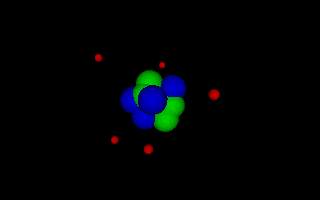 মৌল, মৌলের প্রতীক ও পরমানুর কণিকাসমুহ
8/10/2016
Sanjib Barman,Kachua Hat High School,Saghata, Gaibandha
6
শিখনফল
এই পাঠ শেষে শিক্ষার্থীরা…
1. মৌলের প্রতীক কী তা ব্যাখ্যা করতে পারবে;
২. মৌলের ইংরেজি নাম থেকে তার প্রতীক লিখতে পারবে;
৩. মৌলিক ও স্থায়ী কনিকাগুলোর বৈশিষ্ট্য বর্ণনা করতে পারবে।
8/10/2016
Sanjib Barman,Kachua Hat High School,Saghata, Gaibandha
7
প্রথম বর্ণের প্রতীক
মৌলের নাম
প্রতীক
ইংরেজি নাম
H
Hydrogen
H
হাইড্রোজেন
N
Nitrogen
N
নাইট্রোজেন
C
C
Carbon
কার্বন
8/10/2016
Sanjib Barman,Kachua Hat High School,Saghata, Gaibandha
8
[Speaker Notes: সাধারনত মৌলের ইংরেজী নামের প্রথম অক্ষর
মৌলের প্রতীক হিসাবে ব্যবহার করা হয়। Nitrogen= N প্রথম বর্ণের প্রতীক তা দেখিয়ে দিতে পারেন ।]
প্রথম ও দ্বিতীয় বর্ণের প্রতীক
মৌলের নাম
ইংরেজি নাম
প্রতীক
অ্যালুমিনিয়াম
Al
Aluminium
Al
Si
Silicon
সিলিকন
Si
Cobalt
Co
কোবাল্ট
Co
8/10/2016
Sanjib Barman,Kachua Hat High School,Saghata, Gaibandha
9
[Speaker Notes: একাধিক মৌলের প্রথম বর্ণ একই হলে ইংরেজী নামের প্রথম বর্ণ Capital Letter এর সাথে ২য় বা ৩য় অথবা অন্য কোন বর্ণ Small Letter  এ লিখে মৌলের প্রতীক হিসাবে ব্যবহার করা হয়। Calcium=Ca
প্রথম ও দ্বিতীয় বর্ণের প্রতীক তা বোর্ডে একটি ইংরেজি নাম লিখে ব্যাখ্যা করে দিতে পারেন ।]
প্রথম ও তৃতীয় বর্ণের প্রতীক
মৌলের নাম
ইংরেজি নাম
প্রতীক
C
Chlorine
l
ক্লোরিন
Cl
r
Chromium
C
ক্রোমিয়াম
Cr
Manganess
M
n
Mn
ম্যাংগানিজ
8/10/2016
Sanjib Barman,Kachua Hat High School,Saghata, Gaibandha
10
[Speaker Notes: প্রথম ও তৃতীয় বর্ণের প্রতীক  তা বোর্ডে ব্যাখ্যা করতে পারেন এবং কোন কোন মৌলের পরমাণুর প্রতীক মৌলের ল্যাটিন নাম থেকে লেখা হয়।পটাসিয়াম Kalium = K বিষয় টি ক্লাসে দেখিয়ে দিতে পারেন ।]
একক কাজ
১। সালফারের এর প্রতীক কী ?
২। ক্যালসিয়াম এর প্রতীক কী ?
৩। জিংক এর প্রতীক কী ?
8/10/2016
Sanjib Barman,Kachua Hat High School,Saghata, Gaibandha
11
[Speaker Notes: আরোও কয়েকটি প্রতীক শিক্ষার্থীদেরকে  প্রশ্ন করতে পারেন এবং কীভাবে গঠিত তার ব্যাখ্যা চাইতে পারেন ।]
পরমানুতে কয়টি স্থায়ী কণিকা রয়েছে?
পরমানু
ইলেকট্রন
প্রোটন
নিউট্রন
8/10/2016
Sanjib Barman,Kachua Hat High School,Saghata, Gaibandha
12
[Speaker Notes: পরমানুর বাহিরে কী থাকে ? ভিতরে কী থাকে ? নিউক্লিয়াস কী দ্বারা গঠিত । ? প্রোটন , নিউট্রন ও ইলেকট্রন কী চার্জ যুক্ত ?]
প্রোটন এর আপেক্ষিক আধান কত ?
ইলেকট্রন এর প্রকৃত আধান কত ?
ইলেকট্রন এর প্রকৃত ভর কত ?
নিউট্রন এর প্রকৃত আধান কত ?
প্রোটন এর প্রকৃত ভর কত ?
নিউট্রন এর আপেক্ষিক ভর কত ?
ইলেকট্রন এর আপেক্ষিক ভর কত ?
নিউট্রন এর প্রকৃত ভর কত ?
প্রোটন এর প্রকৃত আধান কত ?
নিউট্রন এর আপেক্ষিক আধান কত ?
P
1
+1
1
0
n
0
e
-1
চিত্রঃবিভিন্ন কণিকার ভর ও আধান
8/10/2016
Sanjib Barman,Kachua Hat High School,Saghata, Gaibandha
13
[Speaker Notes: আগে শিক্ষার্থীদেরকে কণিকাগুলোর প্রতীক প্রশ্ন করতে পারেন ।]
ইলেকট্রন
-
-
শক্তিস্তর
-
+
নিউট্রন
+
নিউক্লিয়াস
+
-
প্রোটন
8/10/2016
Sanjib Barman,Kachua Hat High School,Saghata, Gaibandha
14
[Speaker Notes: সকল মৌলেরই নিজস্ব প্রোটন সংখ্যা ও নিউক্লিয়ন সংখ্যা আছে ।প্রোটন সংখ্যা বা পারমাণবিক সংখ্যাকে Z  দ্বারা ও ভর সংখ্যাকে A  দ্বারা  চিহ্নিত করা হয়।  নিউক্লিয়াসের বাইরে চারদিকে বিভিন্ন শক্তিস্তরে ইলেকট্রনসমূহ নিজস্ব শক্তি অনুযায়ী বিভিন্ন কক্ষপথে অবস্থান নিয়ে ঘুরতে থাকে।
শিখার্থীদেরকে আগে প্রশ্ন করে পরে উত্তর মিলিয়ে দিতে পারেন ।]
নিউক্লিয়ন/ভর সংখ্যা (A)
39
K
K
মৌলের প্রতীক
19
প্রোটন/পারমানবিক সংখ্যা (Z)
নিউট্রন সংখ্যা = (A-Z)
= 39-19
= 20
8/10/2016
Sanjib Barman,Kachua Hat High School,Saghata, Gaibandha
15
[Speaker Notes: পারমানবিক সংখ্যা , ভর সংখ্যা , প্রোটন সংখ্যা  , ইলেকট্রন সংখ্যা ,নিউট্রন সংখ্যা এবং সংক্ষিপ্ত প্রকাশ বোর্ডে আলোচনা করা যেতে পারে ।শিক্ষক প্রশ্ন করে  শিক্ষার্থীরা আগে উত্তর করার চেষ্টা করবে । পরে উত্তর মিলিয়ে দিতে পারেন ।]
দলগত কাজ
নিউক্লিয়াসে প্রোটন ও  নিউট্রন এবং বিভিন্ন স্তরে ইলেকট্রন বিন্যাস করে পরমানুসমুহের গঠন চিত্র অঙ্কন কর ।
8/10/2016
Sanjib Barman,Kachua Hat High School,Saghata, Gaibandha
16
28
Si
প্রতীকে
14
i.    28  সংখ্যাটি হলো ভরসংখ্যা ।
ii.   প্রোটন সংখ্যা হলো 14
iii.  প্রোটন ও ইলেকট্রন সংখ্যা হলো 28
নিচের কোনটি সঠিক ?
ক) i  ও ii
খ) i ও iii
গ) ii ও iii
ঘ) i , ii ও iii
8/10/2016
Sanjib Barman,Kachua Hat High School,Saghata, Gaibandha
17
[Speaker Notes: শিক্ষার্থীরা আগে উত্তর করার চেষ্টা করবে । পরে উত্তর মিলিয়ে দিতে পারেন ।]
মূল্যায়ন
১। মৌলের প্রতীক কাকে বল?
২। পরমানুর স্থায়ী কণিকা কয়টি?
৩। ইলেকট্রনের ভর প্রোটনের কত ভাগ?
৪। ভর সংখ্যা কাকে বলে?
৫।পরমানুর প্রোটন সংখ্যাকে কী বলা হয়?
8/10/2016
Sanjib Barman,Kachua Hat High School,Saghata, Gaibandha
18
56
17
64
Fe
Cu
বাড়ির কাজ
O
29
26
8
১। সংকেত গুলো থেকে পারমানবিক সংখ্যা , প্রোটন ,ইলেকট্রন ও নিউট্রন সংখ্যা নির্ণয় করে আনবে ।
8/10/2016
Sanjib Barman,Kachua Hat High School,Saghata, Gaibandha
19
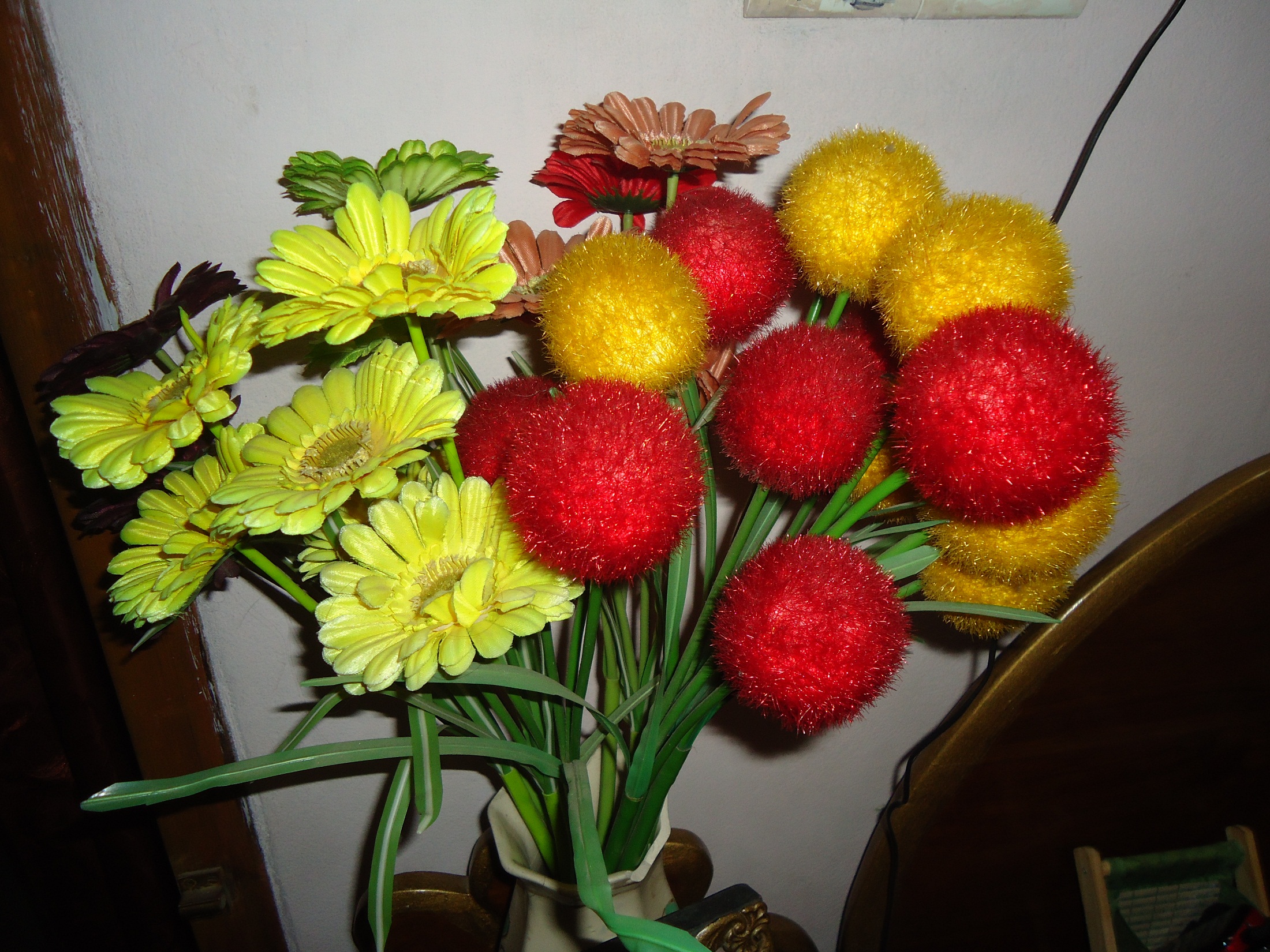 স্বাগতম
ধন্যবাদ
8/10/2016
Sanjib Barman,Kachua Hat High School,Saghata, Gaibandha
20
কৃতজ্ঞতা স্বীকার
শিক্ষা মন্ত্রণালয়, মাউশি, এনসিটিবি ও এটুআই-এর সংশ্লিষ্ট কর্মকর্তাবৃন্দ
এবং কন্টেন্ট সম্পাদক হিসেবে যাঁদের নির্দেশনা, পরামর্শ ও তত্ত্বাবধানে এই মডেল কন্টেন্ট সমৃদ্ধ হয়েছে তারা হলেন-
জনাব জেসমিন নাহার
প্রভাষক
টিটিসি,ঢাকা।
8/10/2016
Sanjib Barman,Kachua Hat High School,Saghata, Gaibandha
21